العلومالوحدة الرابعة: الأرضُ والفضاءُ والغلافُ الجويُّ الفصل الأول: المادّةُ والقوّةُ
الدرس الأول: تصنيف الموادّ
نتوقّع منكم أبناءَنا التلاميذ بعد نهايةِ الدرسِ أن:
تُعدِّدوا حالاتِ المادّةِ.
تُميِّزوا بينَ حالاتِ المادّةِ.
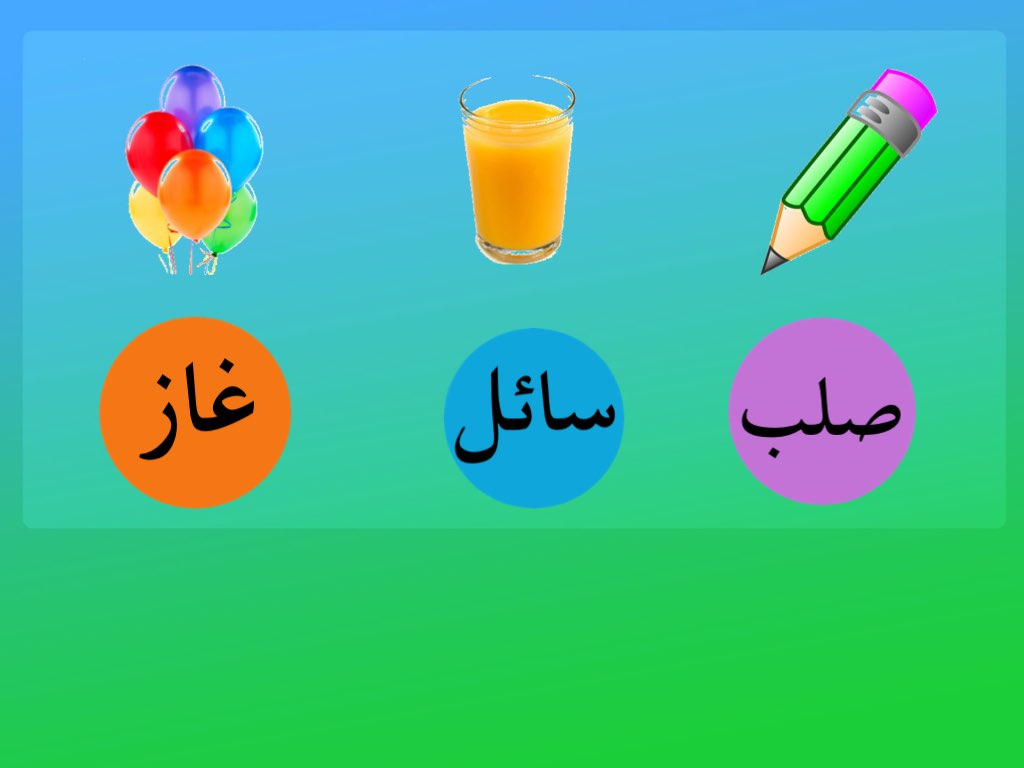 حالاتُ المادّةِ
المادّة الصُّلبة: نستطيعُ إمساكَها باليدِ، وشكلُها محدّدٌ.
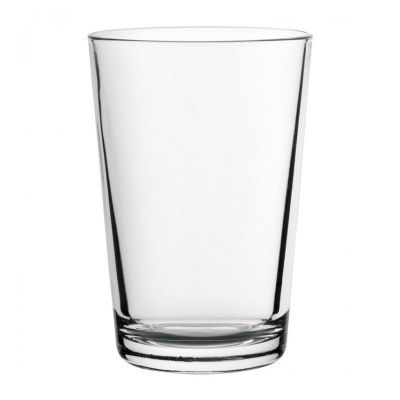 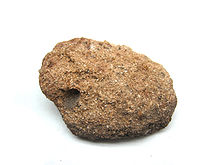 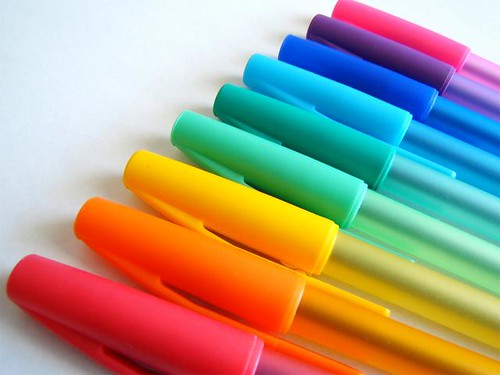 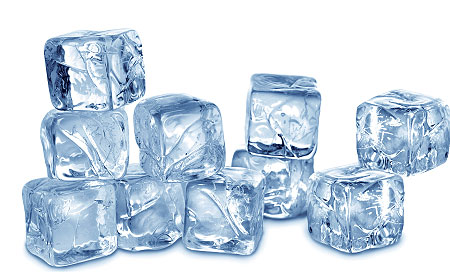 حالاتُ المادّةِ
المادّةُ السائلةُ: لا نستطيعُ إمساكَها باليدِ، وتأخذُ شكلَ الإناءِ الموضوعةِ به.
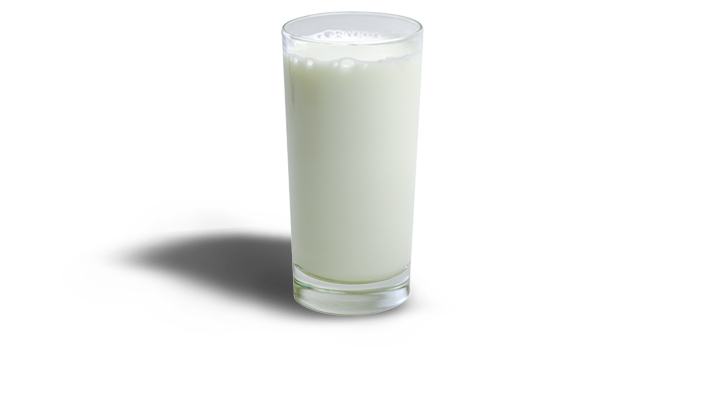 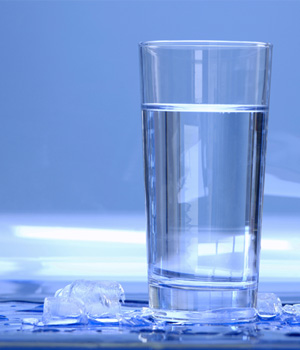 حالاتُ المادّةِ
المادّةُ الغازيّةُ (مثلُ الهواءِ): لا نستطيعُ إمساكَها باليدِ، وتأخذُ شكلَ الإناءِ الموضوعةِ به.
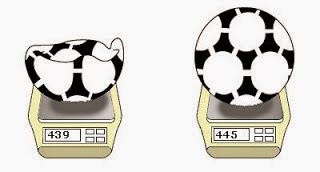 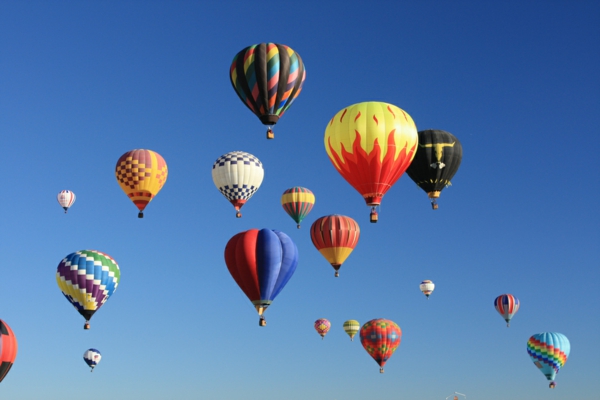 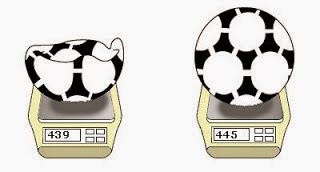 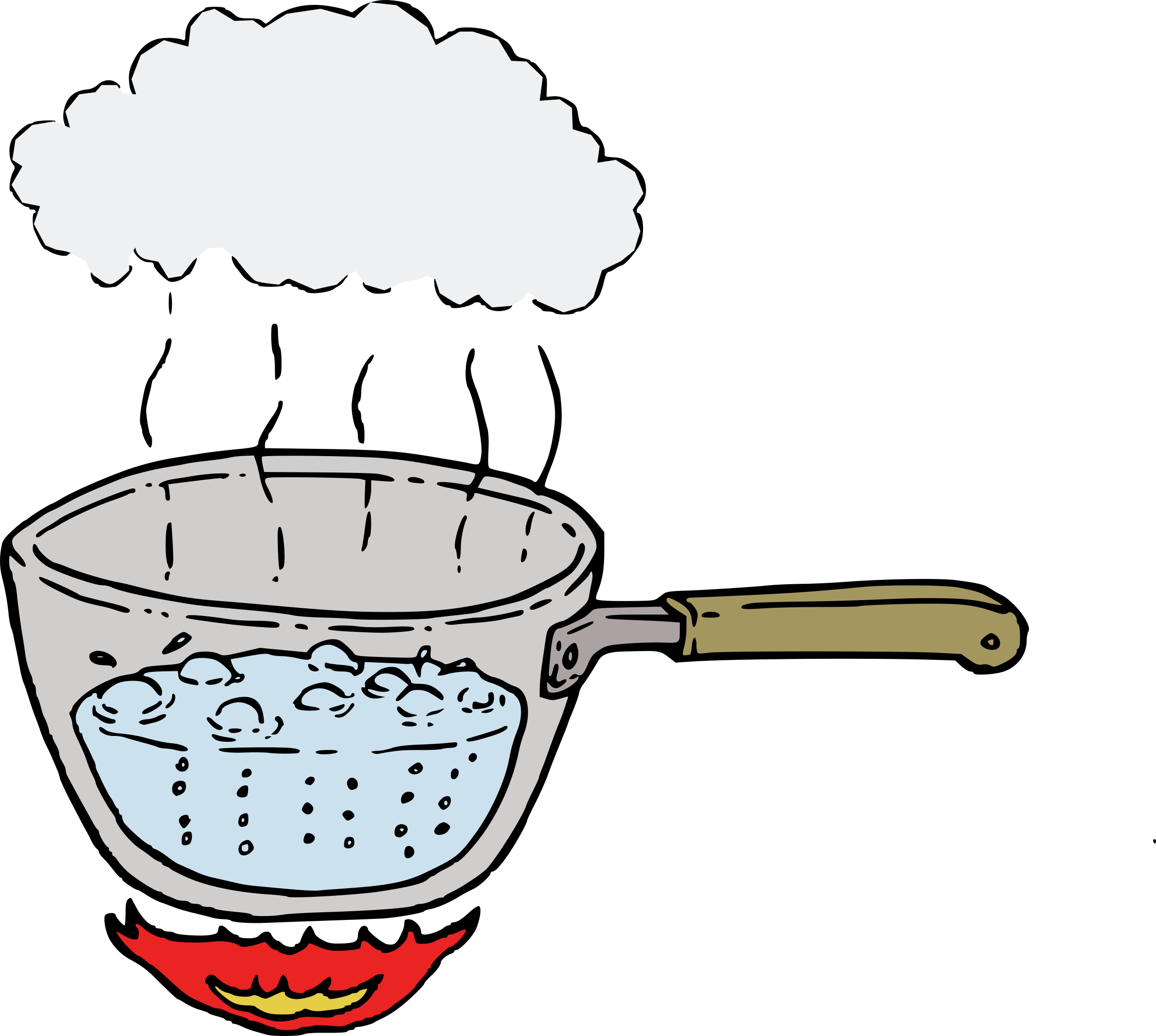